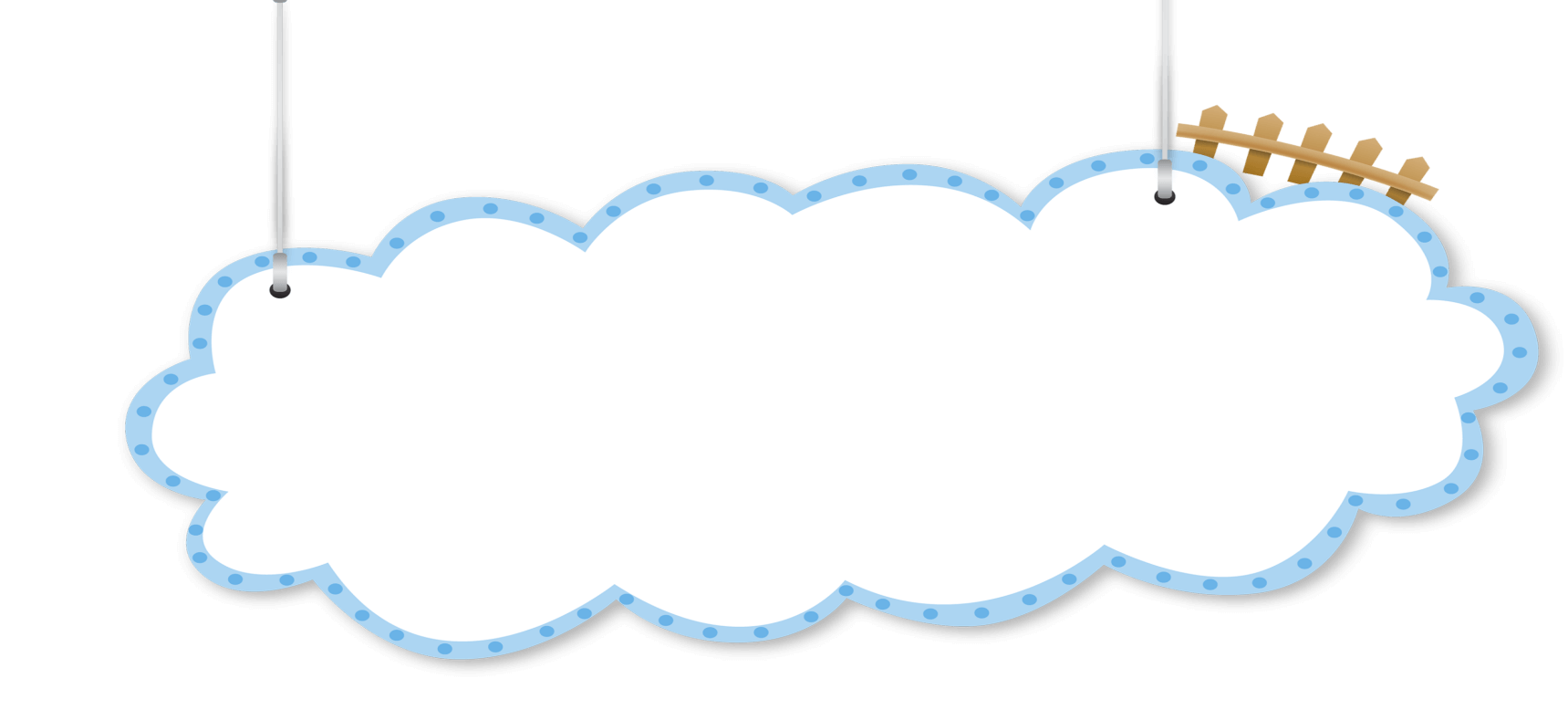 Đạo đức
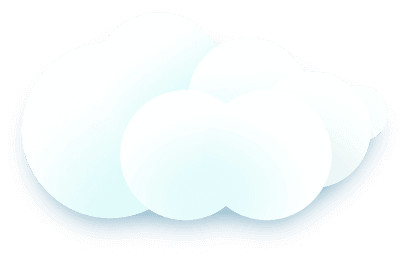 目

HOẠT ĐỘNG
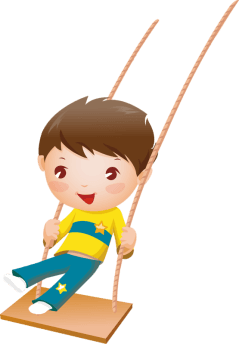 1
2
3
4
Khởi động
Khám phá
Luyện tập
Vận dụng
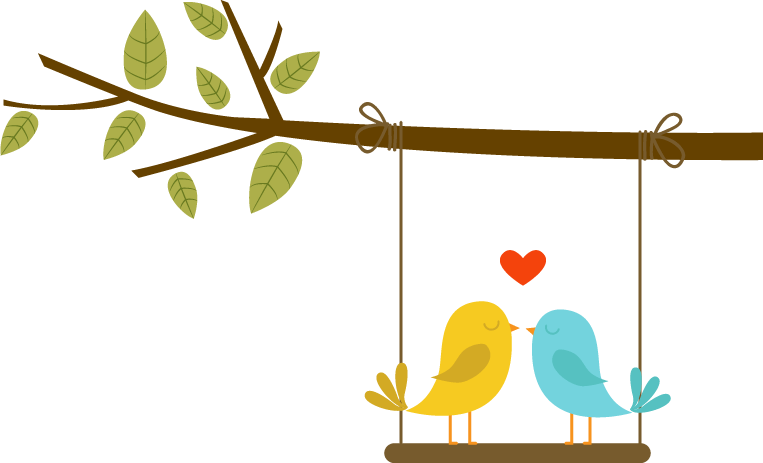 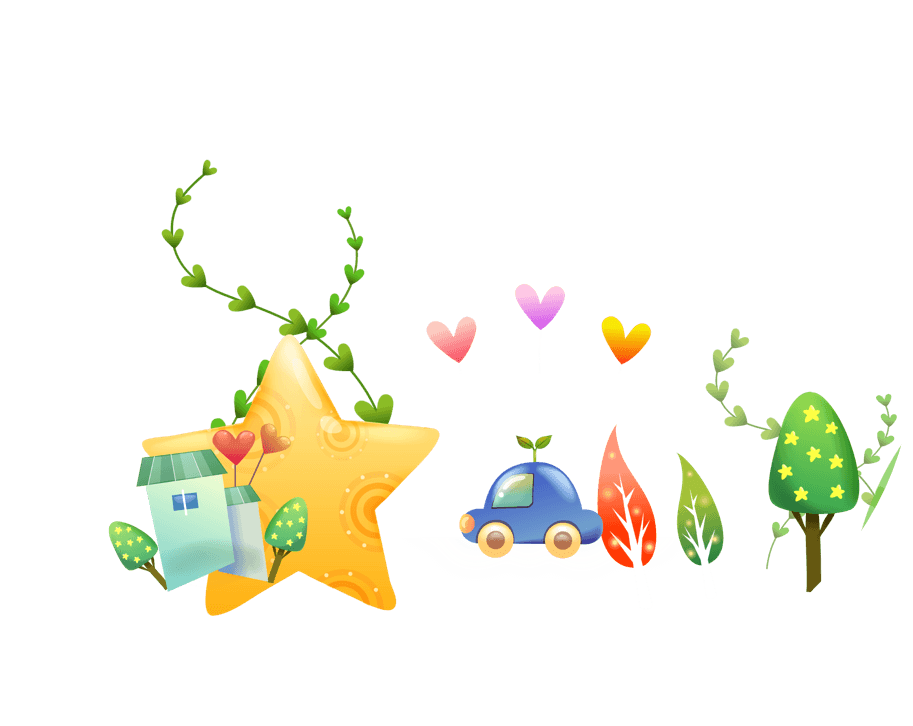 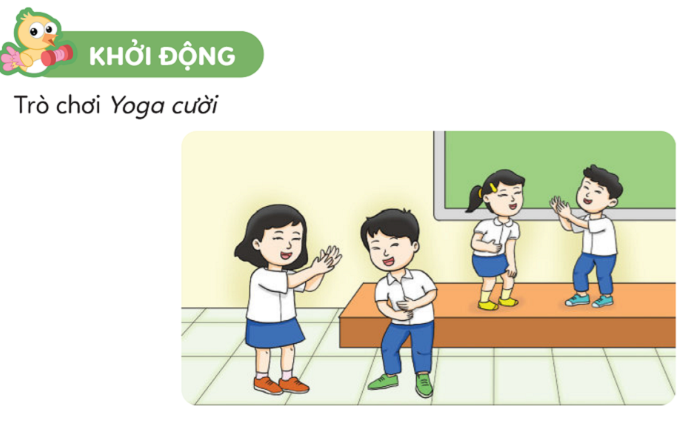 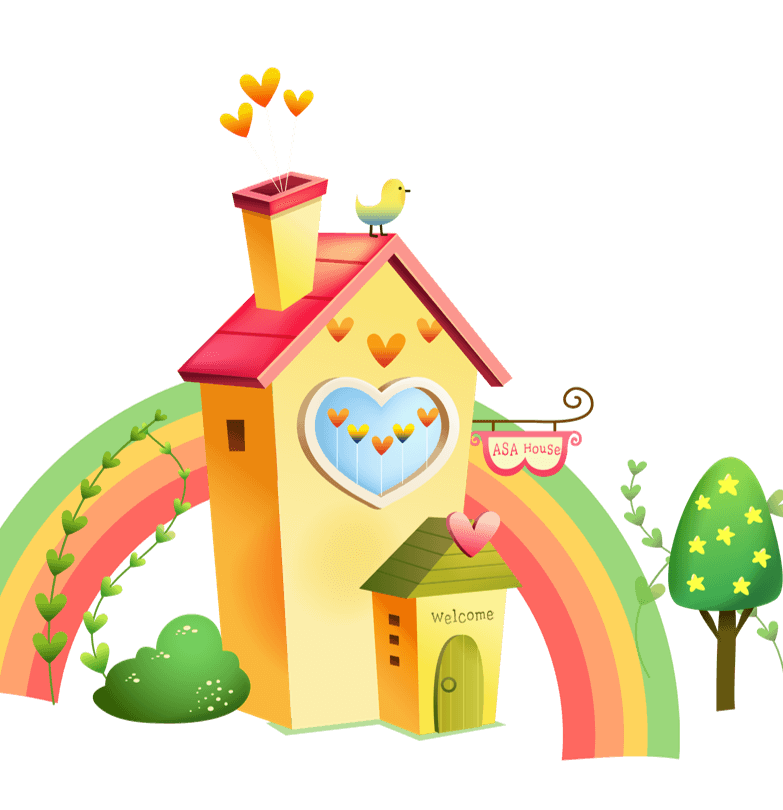 Chỉnh sửa bởi ĐỒ DÙNG DẠY HỌC MIKI
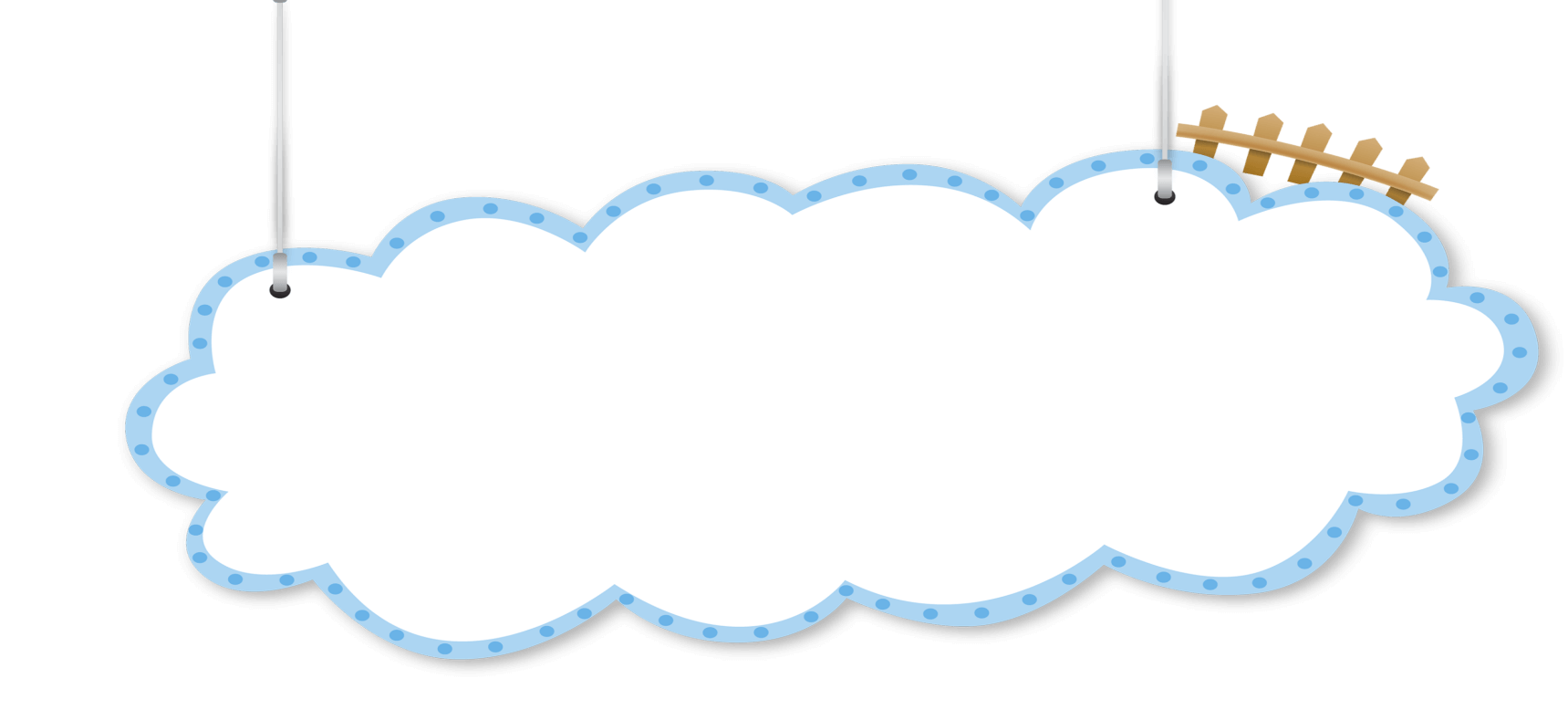 Đạo đức
Bài 10: Thể hiện cảm xúc cá nhân
(Tiết 1)
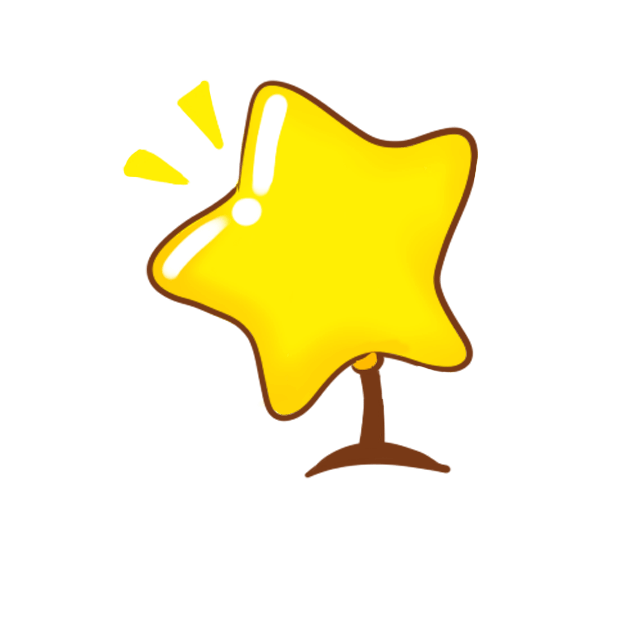 2
Khám phá
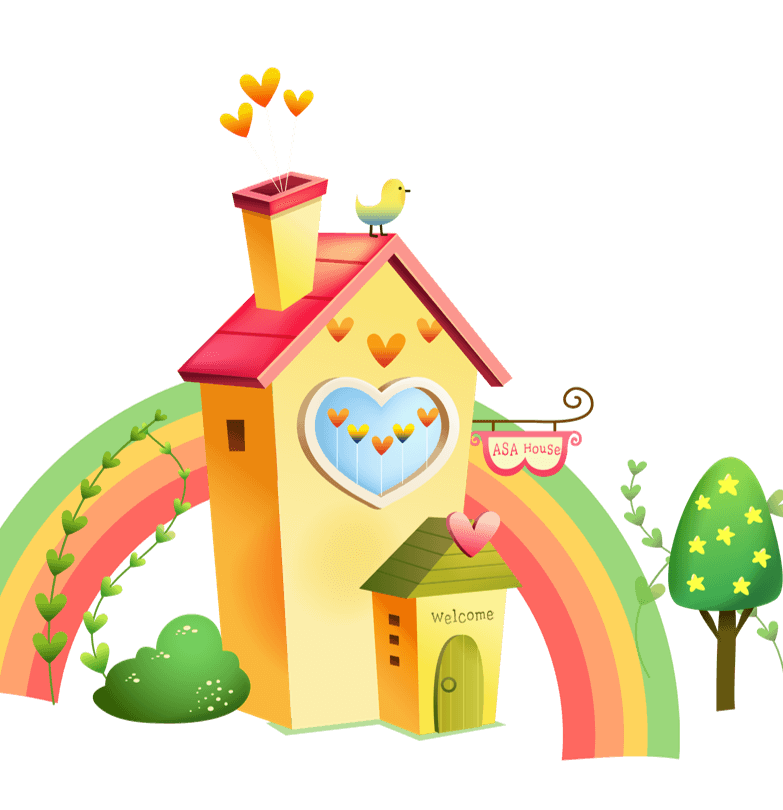 Hoạt động 1: Thể hiện cảm xúc những người xung quanh.
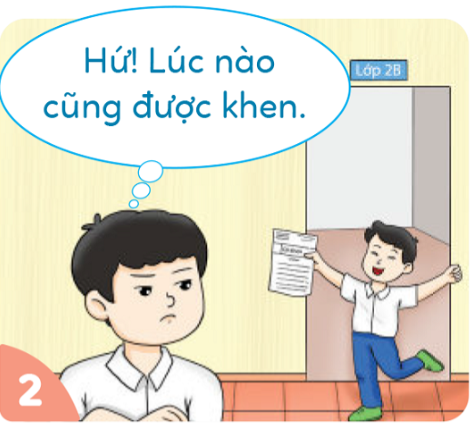 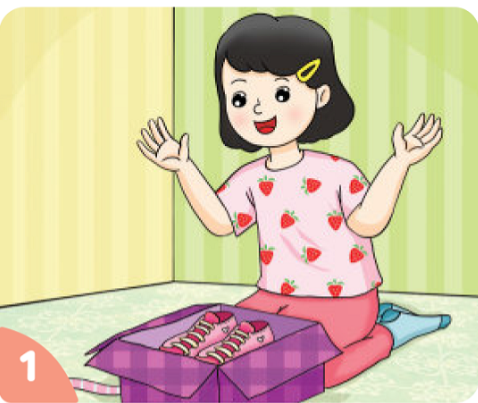 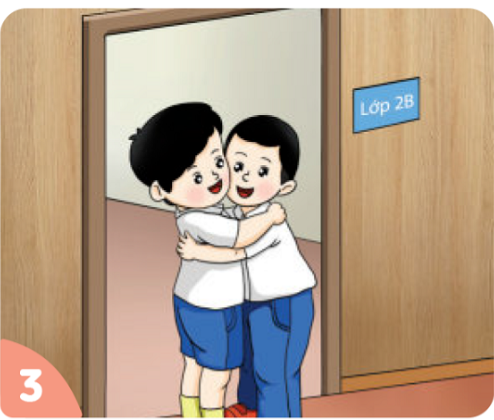 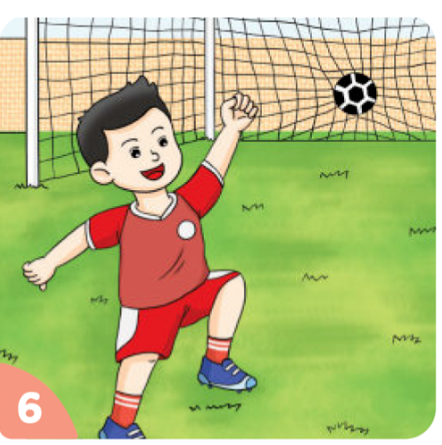 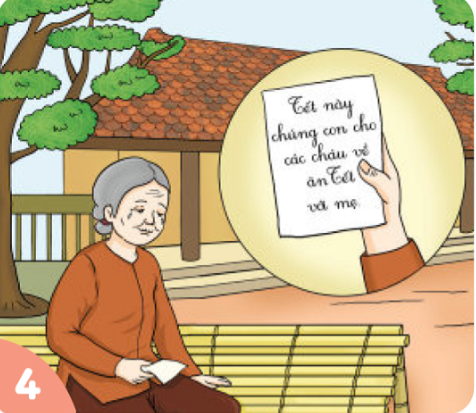 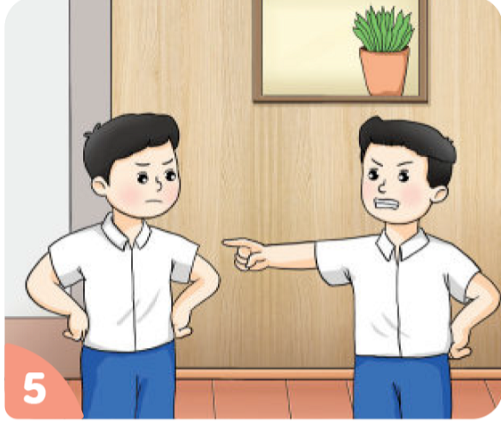 Vui vẻ
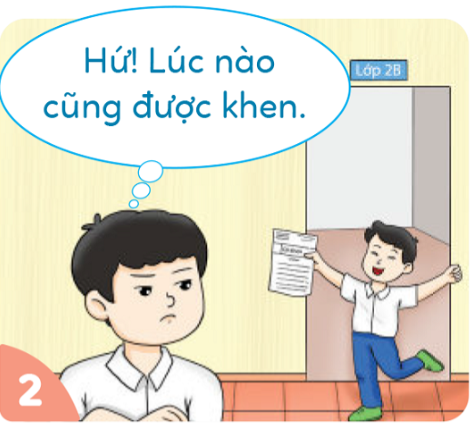 Khó chịu
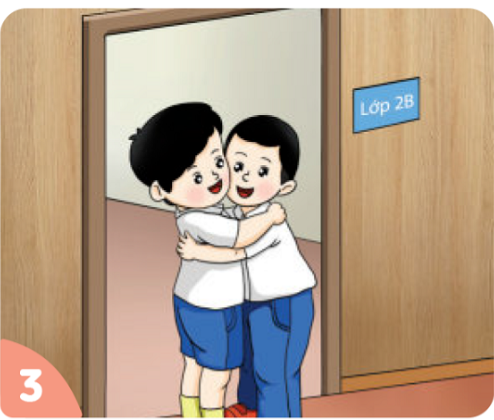 Vui vẻ
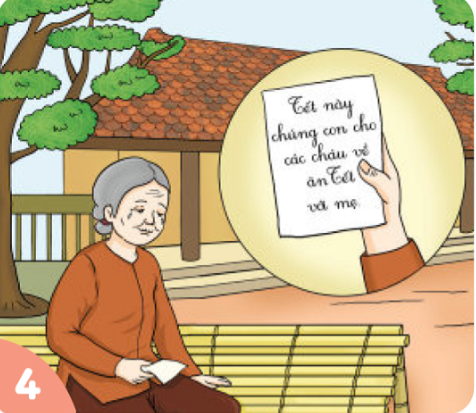 Vui, hạnh phúc
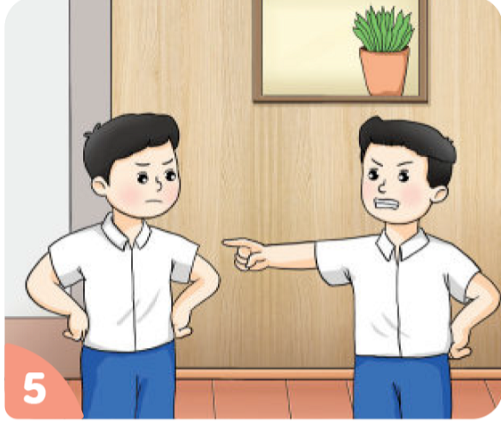 Bực tức, khó chịu
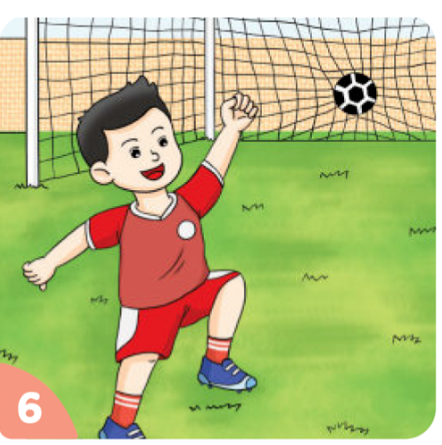 Vui mừng
Có rất nhiều cảm xúc khác nhau mà con người thể hiện trong cuộc sống hằng ngày. Đó có thể là cảm xúc tích cực, cũng có thể là cảm xúc tiêu cực. Chúng ta cần có suy nghĩ và hướng đến cảm xúc tích cực.
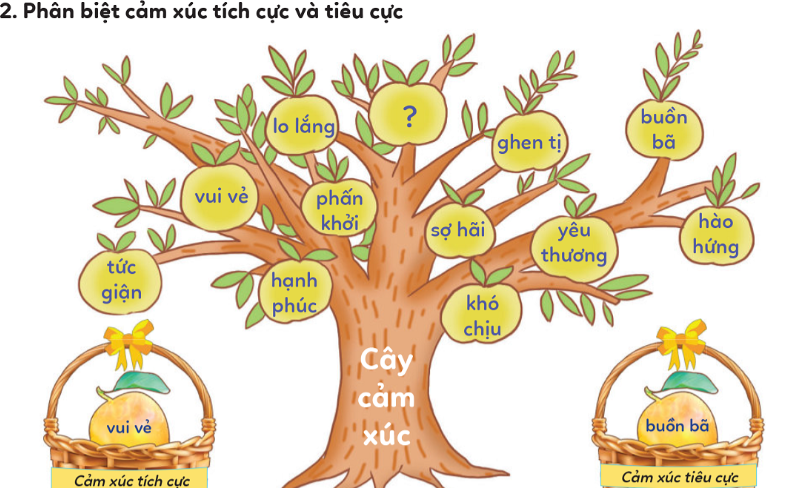 2. Phân biệt cảm xúc tiêu cực và tích cực
Phấn khởi
Lo lắng
Sợ hãi
Vui vẻ
Buồn bã
Hạnh phúc
Yêu thương
Tức giận
Cảm xúc 
tích 
cực
Cảm xúc
 tiêu cực
Khó chịu
Ghen tị
Hào hứng
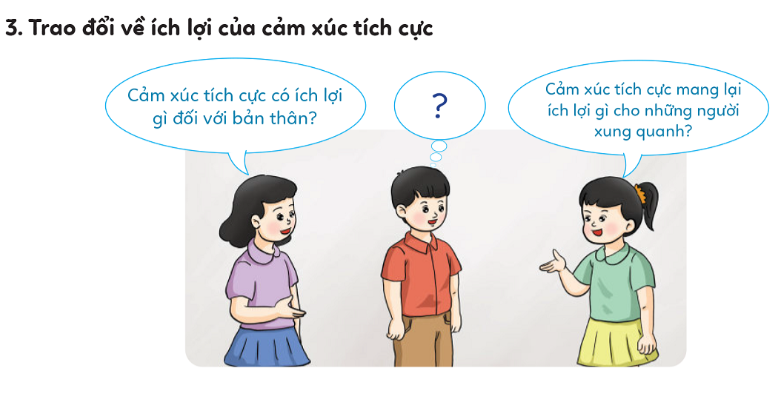 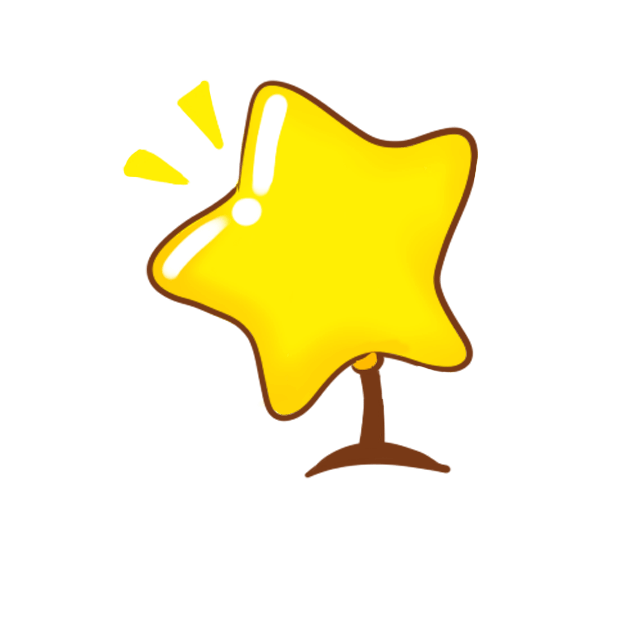 2
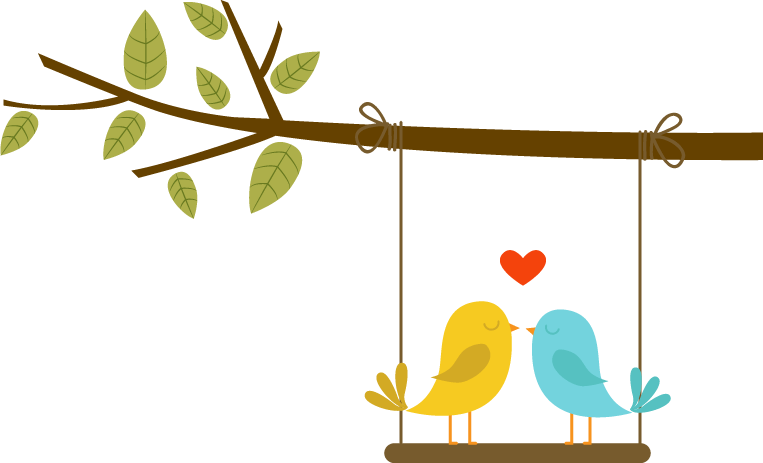 Cảm xúc tích cực có nhiều tác dụng khác nhau đối với bản thân mỗi người và người xung quanh.
+ Lợi ích 1: Bản thân thấy khỏe mạnh hơn.
+ Lợi ích 2: Bản thân cảm thấy thoải mái, làm việc hiện quả và học tập tốt hơn.
+ Lợi ích 3: Được bạn bè tin yêu, quý mến.
+ Lợi ích 4: Mọi người vui lây….
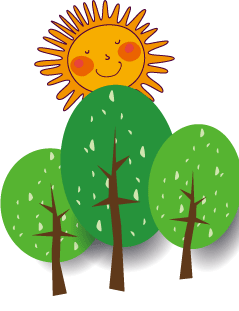 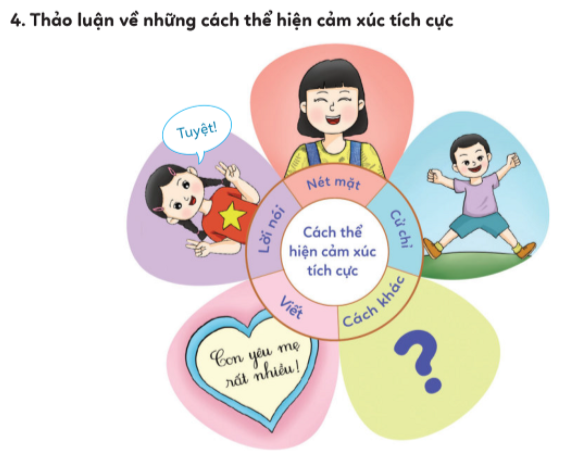 Cười
Dí dỏm vui vẻ…
Nhảy lên vui sướng ...
Viết ra những lời đầy cảm xúc hạnh phúc, thích thú, phấn khởi ...
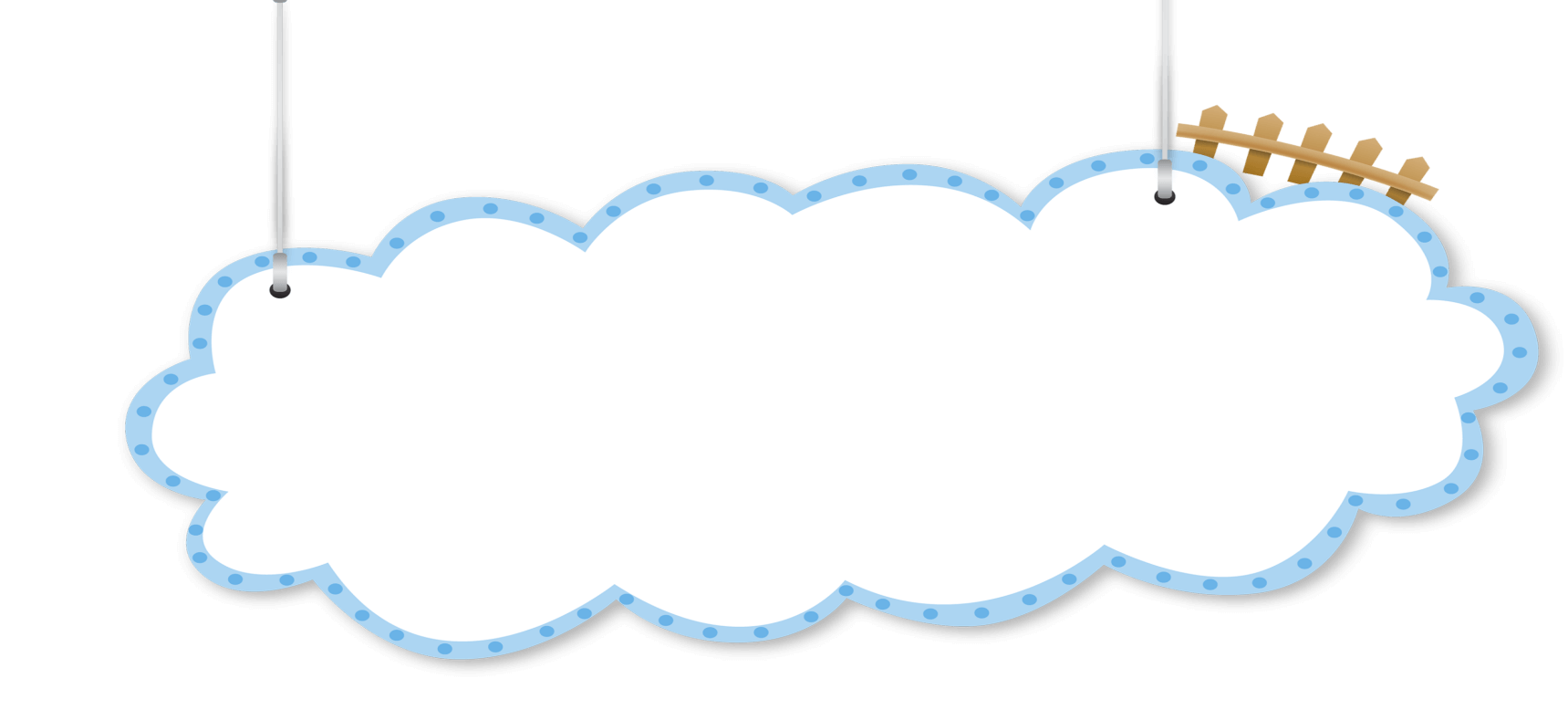 Cảm ơn